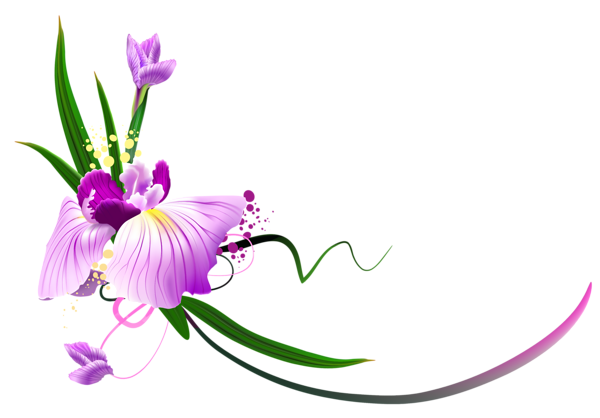 ‡kÖwYt cÂg
welqt evsjv
অবাক জলপান
সুকুমার রায়
myKzgvi ivq
AvR‡K Avgiv Rvb‡ev:
Z…òvZ© e¨w³i g‡bi Ae¯’v
BwZevPK `„wófw½
‡KŠk‡j Kvh© D×vi Ges
bvwUKv Kx?
ক্লান্ত পথিক পথ চলছে …
পথে একজনের সাথে দেখা
মামা পথিককে বিজ্ঞানের কথা বোঝাচ্ছে
কৌশল করে শেষ পর্যন্ত লোকটি জলপান করতে পারলো …
kã¸‡jvi A_© Rvwb Ges evK¨ ˆZwi Kwi:
kã			A_©
‡Zóv			wccvmv   
‡Mi¯Í			msmvix †jvK
eiK›`vR		cvnviv`vi
G·‡cwi‡g›U		cixÿv-wbixÿv
iæÿg~wZ©		‡`‡L fq jv‡M Ggb ïK‡bv †Pnviv
N‡ii wfZ‡ii kã¸‡jv Lvwj RvqMvq ewm‡q evK¨ ˆZwi Kwi:
‡Mi¯Í, eiK›`vR, †Zóv, LvwUqv, G·‡cwi‡g›U, iæÿg~wZ©
 evwo, `ycyi †iv‡` `iRv Gu‡U me Nyg w`‡”Q|
ei‡K wK Avcwb   e‡jb?
GKUv †jvK   Rj Rj Ki‡Q, Zey Rj †L‡Z cvq bv|
cw_K K¬všÍ n‡q Ae‡k‡l   Ici e‡m coj|
‡bvsiv R‡ji wfZi Kx Av‡Q Zv   K‡i ejv hv‡e|
kã¸‡jvi wecixZ kã ‡R‡b wbB :
শব্দ				বিপরীত শব্দ
মূর্খ				জ্ঞানী
হতভাগ্য			ভাগ্যবান
স্থলভাগ			জলভাগ
cÖ‡kœi DËi¸‡jv †R‡b wbB:
AevK Rjcvb †Kvb ai‡bi mvwnZ¨Kg©?
‡evev Rj ej‡Z Kx †evS?
RjvZ¼ Kv‡K e‡j?
cw_K †kl ch©šÍ Kxfv‡e Rj cvb Ki‡Z †c‡iwQj?
cw_K‡K SzwoIqvjv KZ iK‡gi R‡ji K_v e‡jwQj?
evwoi KvR:
AevK Rjcvb bvwUKv †_‡K Zywg Kx Kx Rvb‡Z †c‡i‡Qv Zvi GKwU ZvwjKv ˆZwi K‡iv|
ab¨ev`